福山大学情報セキュリティパンフレットの概要
謝辞：この資料では「かわいいフリー素材集 いらすとや」のイラストを使用しています
1
情報倫理，情報セキュリティを示した冊子等
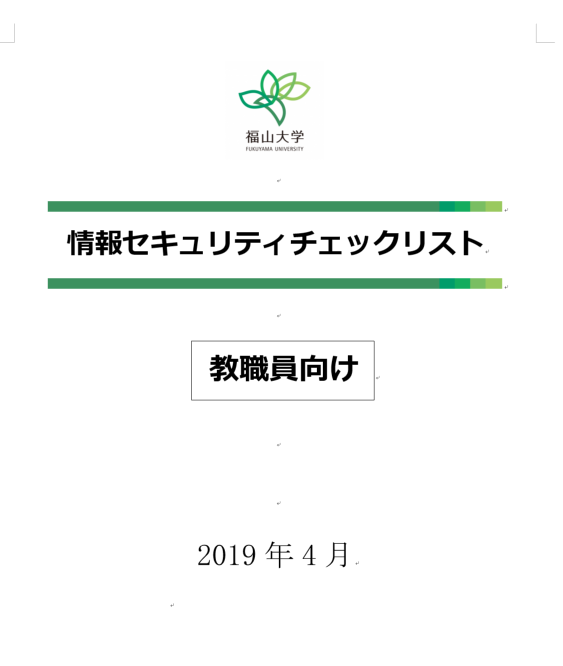 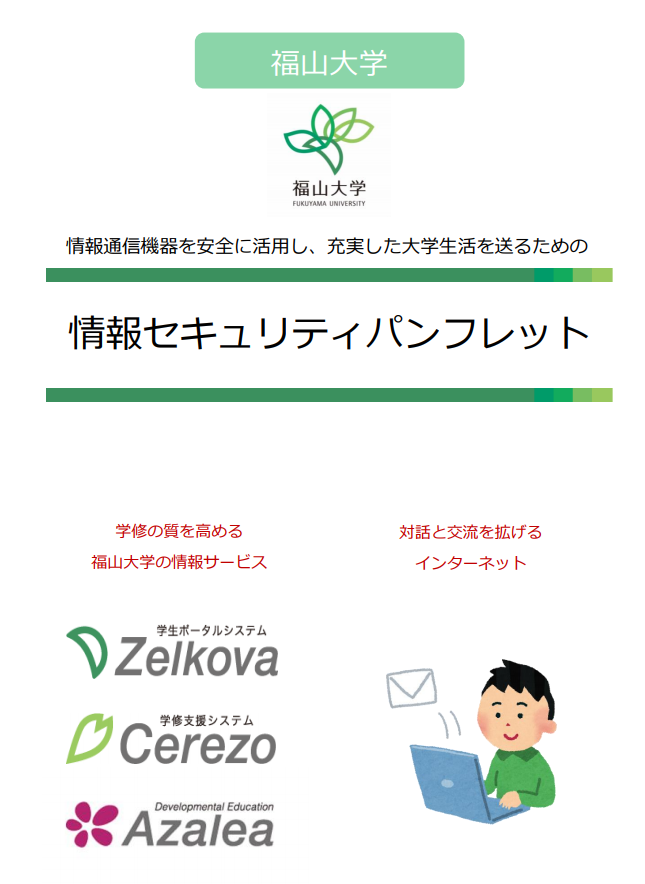 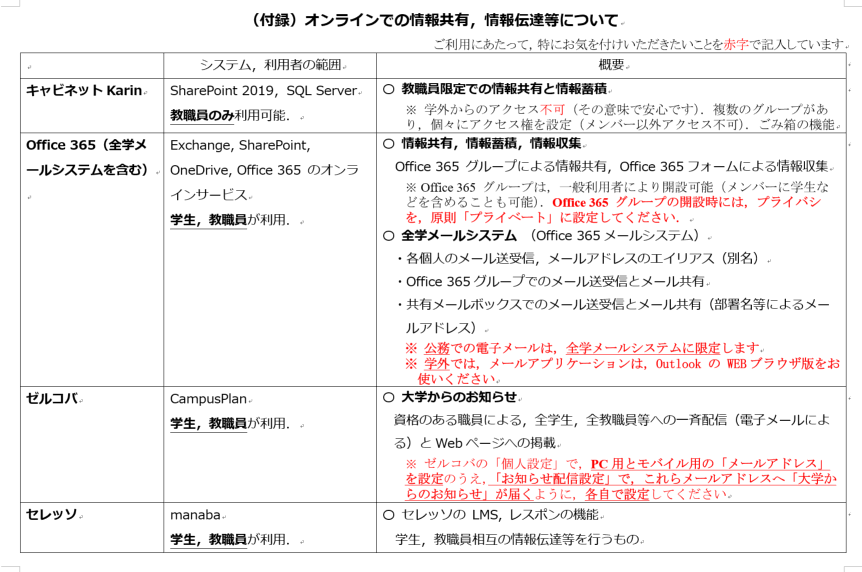 情報セキュリティパンフレット
情報セキュリティチェックリスト
（教職員向け）
ICTサービス窓口
 場所　　   ７号館２階
（正面の階段を昇って，すぐ目の前にあります）
 開設時間　平日10:00～13:00，15:00～17:00
 電話　　　４３２５
 電子メール ictservice@fukuyama-u.ac.jp
ICTの心配事は，周囲や ICTサービス窓口に
打ち明けてくださいますよう．
2
情報通信機器は便利
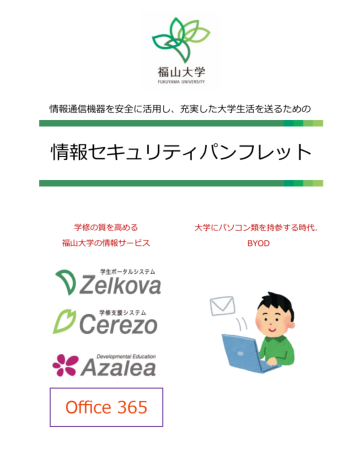 パソコン，スマホ，インターネット
◇　データの整理／活用，情報収集，交流，情報発信
◇　大学生活の充実に役立つ
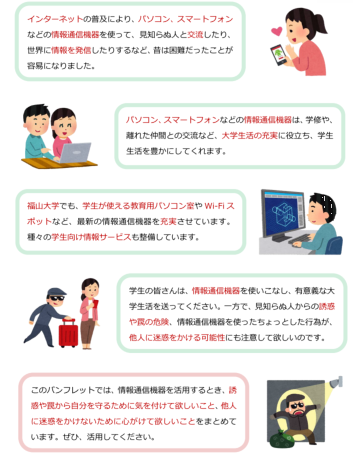 ページ１，２
3
気を付けてほしいこと
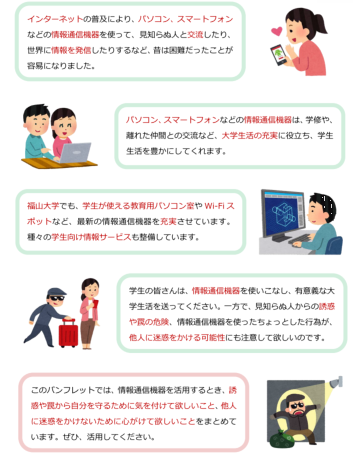 ◇　誘惑や罠の危険
◇　他人に迷惑をかける可能性

パソコン，スマホ，インターネットを使うときに，気を付けてほしい
ページ２
4
インターネットの利用
便利なこと
気を付けて欲しいこと
悪意を持った人からの
誘惑や罠の危険

ちょっとした行為が，
思わず，他人に迷惑を
かける可能性
世界とつながる

情報収集
交流など
5
１．コンピュータウイルスから自分を守る
6
コンピュータウイルスとは
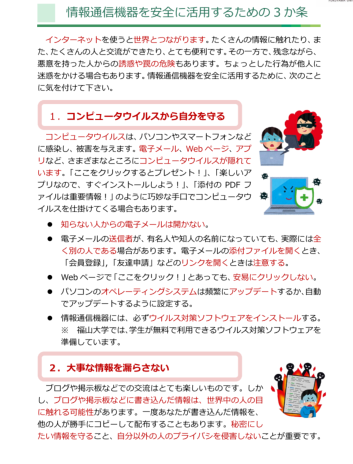 悪意をもったソフトウエア

情報の漏えい，情報の破壊，システムの乗っ取り
ページ３
7
コンピュータウイルスを仕掛ける手口
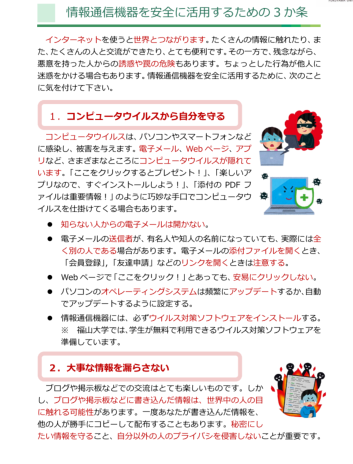 （見知らぬ人からのお知らせ）
　ここをクリックするとプレゼント！

（見知らぬ人からのお知らせ）
　楽しいアプリなので，すぐにインストール

（見知らぬ人からのお知らせ）
　添付ファイルは重要ファイルなので，すぐに
　開きなさい
ページ３
8
コンピュータウイルスから自分を守る
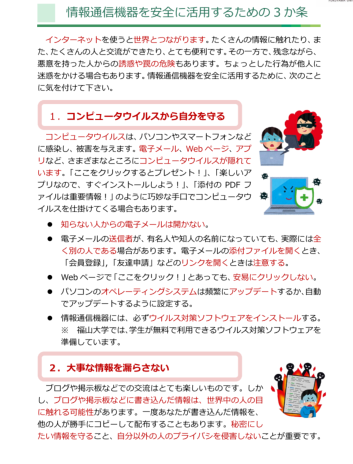 知らない人からの電子メールは開かない
電子メールの送信者や，有名人や知人になっていても，まったくの別人の可能性がある．
Webページで「ここをクリック！」と書いてあっても慎重に．
パソコンのオペレーティングシステムは，頻繁にアップデートするか，自動でアップデートするように設定する
ウイルス対策ソフトウエアを使う
ページ３
9
２．大事な情報を漏らさない
10
ブログや掲示板に書き込んだ情報は：
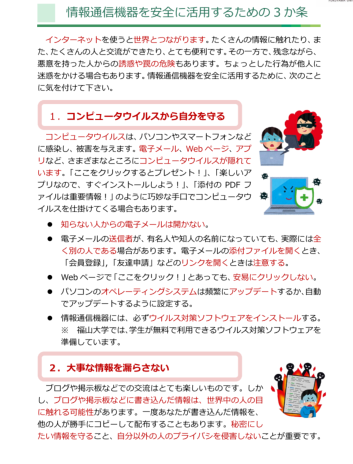 世界中の人の目に触れる可能性がある

一度，あなたが書き込んだ情報を，他の人が勝手にコピーして配布することもある

秘密にしたい情報は守る．自分以外の人のプライバシも尊重する
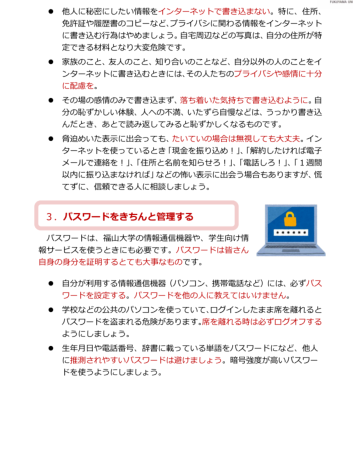 ページ３，４
11
大事な情報を守るために
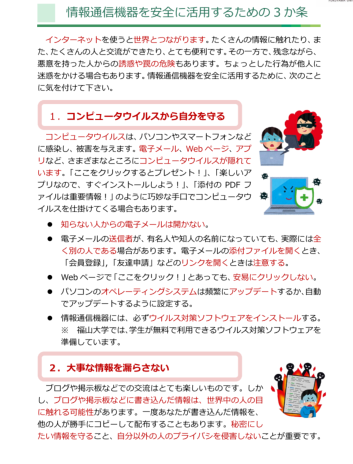 秘密にしたい情報は，インターネットに書き込まない
　　自分の履歴書のコピー，自分の免許証のコピー
　　自分の自宅周辺の写真　など
家族のこと，友人のこと，知り合いのことをインターネットに書き込むときは，プライバシに配慮を
その場の感情のみで書き込まず，落ち着いた気持ちで書き込む
心配なことは　→　信頼できる人に打ち明ける
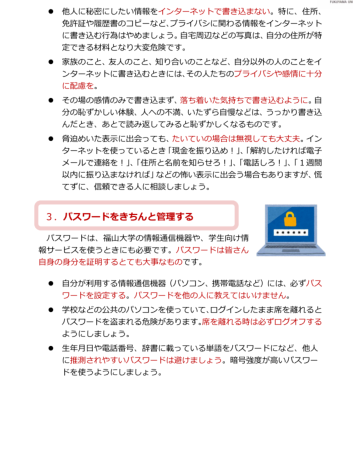 ページ３，４
12
３．パスワードを管理する
13
パスワード
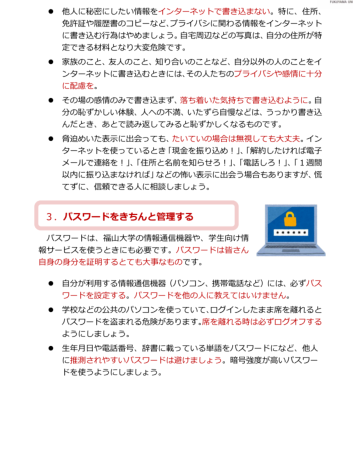 パスワードは，自分の身分を証明する大切なもの
ページ４
14
パスワードをきちんと管理する
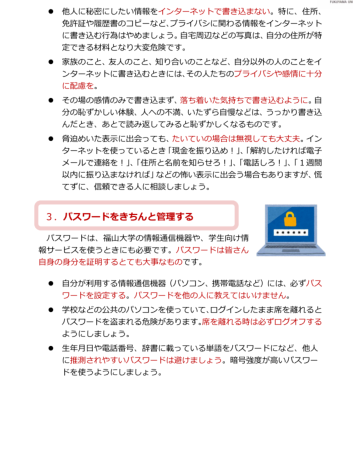 ◇　パソコンや携帯電話などには，パスワードを設定する
◇　パスワードを他の人に教えてはいけない
◇　学校など，公共のパソコンを使っているとき，ログインしたまま席を離れてはいけない（パスワードを盗まれる危険性がある）．席を離れるときは，必ず，ログオフする．
◇　生年月日，電話番号，安易な文字列（「1234」やら）をパスワードに使うのは避ける
ページ４
15
気を付けて欲しいこと
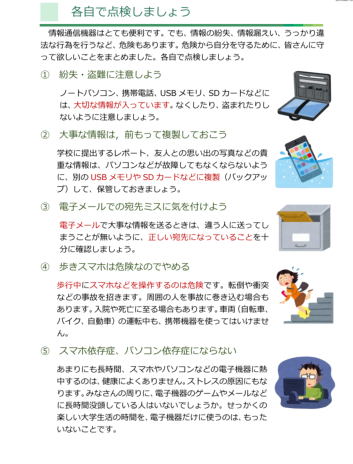 紛失・盗難に気を付ける
大事なデータは，前もって複製（バックアップ）しておく
電子メールでの宛先ミスに気を付ける
歩きスマホは危険なので避ける
スマホ依存症，パソコン依存症にならない
ページ５
16
みなさんに気を付けて欲しいこと
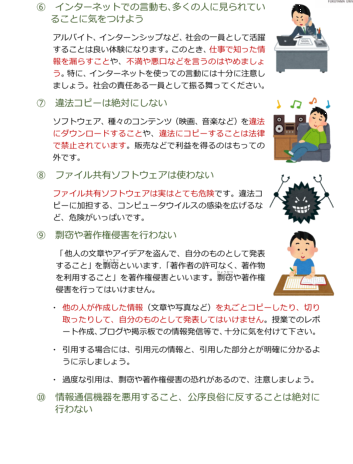 インターネットでの言動も，思いのほか，多くの人に見られていることに気をつけよう
違法コピーは絶対にしない
ファイル共有ソフトウエアは危険．使わない．
剽窃（他人のアイデアを盗んで自分のものとして発表すること），著作権侵害（著者者の許可なく，著作物を利用すること）を行わない
 決して，悪用しない
ページ６
17
チェックリスト
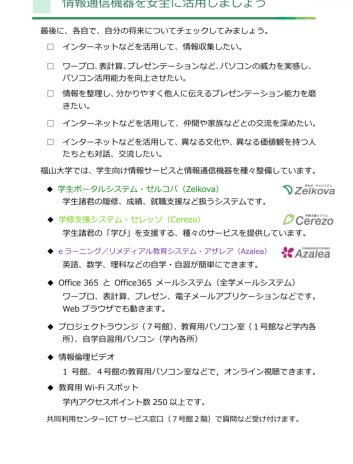 □ インターネットなどを活用して，情報収集したい．
□ ワープロ，表計算，プレゼンテーションなど，パソコンの威力を実感し，パソコン活用能力を向上させたい．
□ 情報を整理し，分かりやすく他人に伝えるプレゼンテーション能力を磨きたい．
□ インターネットなどを活用して，仲間や家族などとの交流を深めたい．
□ インターネットなどを活用して，異なる文化や，異なる価値観を持つ人たちとも対話，交流したい．
ページ７
18